Case Discussion: Second Opinion
55 year-old woman with recurrent ovarian cancer
Underwent an optimal cytoreductive surgery and placement of an intraperitoneal catheter
Disease progressed through multiple lines of chemotherapy
BRCA1 mutation detected
Received single-agent olaparib as primary therapy on a clinical trial
PARP Inhibitors: Common Side Effects
“One of the class effects has been gastrointestinal toxicities — some nausea, dyspepsia, anorexia, occasional vomiting, and some lower GI effects, which is diarrhea. But it’s mostly upper GI effects.” 				Ursula A Matulonis, MD
Importance of BRCA Testing for Patients with Ovarian Cancer
“… This is the one way that we can help prevent ovarian cancer. We don’t have screening mechanisms at all, but we do have a way of identifying high-risk women, and it’s exactly here. You’ve got a patient who’s got the unfortunate diagnosis. Well, let’s make some good from this and disseminate that information to the rest of the family, that they should undergo testing.” 				Ursula A Matulonis, MD
DNA Repair and PARP Inhibition
Dysfunctional BRCA
Functional BRCA
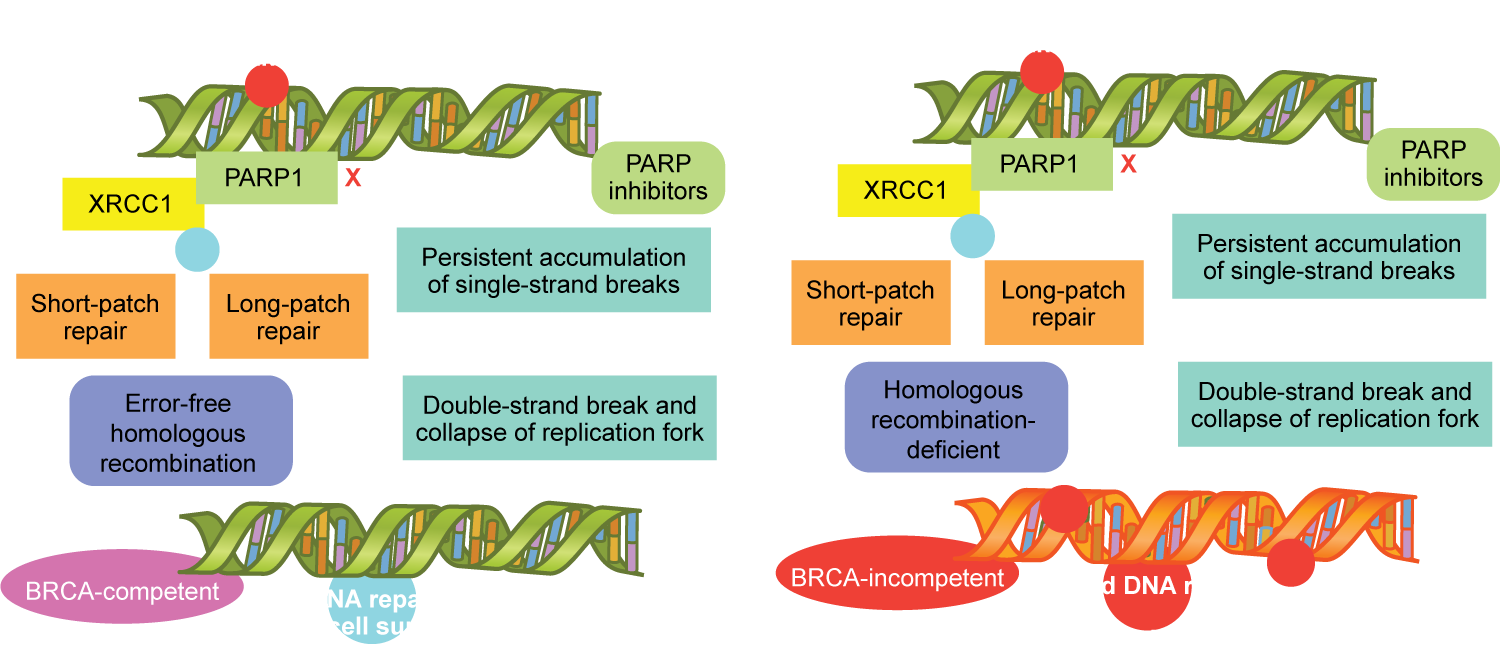 McLornan DP et al. N Engl J Med 2014;371(18):1725-35.
ENGOT-OV16/NOVA: A Phase III Trial of Niraparib Maintenance in Platinum-Sensitive, Recurrent Ovarian Cancer
Niraparib 300 mg QD until PD
R
Germline BRCA mutation             (n = 203)
Placebo
2:1
2:1
Niraparib 300 mg QD until PD
R
No germline BRCA mutation*             (n = 350)
Placebo
* Patient tumors were tested for homologous recombination deficiency (HRD)
Primary endpoint: PFS
Mirza MR et al. N Engl J Med 2016;375(22):2154-64.
Study 19: A Phase II Trial of Olaparib Maintenance in Platinum-Sensitive Relapsed Ovarian Cancer
NR = Not reported
Ledermann J et al. N Engl J Med 2012;366(15):1382-92
Ledermann JA et al. Lancet Oncol 2016;17(11):1579-89.
Press Release – October 26, 2016 Positive results from the Phase III SOLO-2 trial to determine the efficacy of Olaparib (300 mg BID) as monotherapy for the maintenance treatment of platinum-sensitive relapsed, BRCA-mutated ovarian cancer
“Results from the trial demonstrate a clinically-meaningful and statistically-significant improvement of progression-free survival (PFS) among patients treated with olaparib compared to placebo and provide additional evidence to support the potential use of olaparib in this patient population. Importantly, the median PFS in the olaparib arm of SOLO-2 substantially exceeded that observed in the Phase II maintenance study in patients with platinum-sensitive relapsed ovarian cancer (Study 19).”
https://www.astrazeneca.com/media-centre/press-releases/2016/lynparza-phase-iii-solo-2-trial-shows-significant-progression-free-survival-benefit-261020161.html
ENGOT-OV16/NOVA Trial: Median PFS
Mirza MR et al. N Engl J Med 2016;375(22):2154-64.
Case Discussion: Second Opinion
45 year-old woman with Stage IIIA serous ovarian cancer
Germline BRCA2 mutation-positive
Optimal debulking  carboplatin/paclitaxel x 6 cycles
Patient currently has no evidence of disease, normal CA-125 levels
Would you prescribe niraparib maintenance for this patient?
SOLO-1: A Phase III Trial of Olaparib Monotherapy for BRCA-Mutated Ovarian Cancer
Olaparib (300 mg BID)
R
Placebo (300 mg BID)
Primary endpoint: PFS
Clinicaltrials.gov; NCT01844986
PAOLA-1: An Ongoing Phase III Trial of Olaparib with Bevacizumab as Maintenance Therapy for Advanced Ovarian Cancer
Olaparib + bevacizumab
R
Placebo + bevacizumab
Primary endpoint: PFS
Clinicaltrials.gov; NCT02477644
Select Ongoing Trials of Immune Checkpoint Inhibitor Therapy for Patients with Ovarian Cancer
Clinicaltrials.gov (accessed January 2017)
Case Discussion: Second Opinion
62-year-old woman with recurrent ovarian cancer
Germline BRCA mutation-positive
Initiating third-line therapy with olaparib 400 mg PO BID
After 4 weeks on olaparib, hemoglobin drops from 10.5 g/dL to 8.5 g/dL
No evidence of bleeding or hemolysis
Should this patient receive an erythropoiesis stimulating agent?
Case Discussion: Second Opinion
54-year-old woman with germline BRCA2 mutation-positive disease receives olaparib
Patient does well on olaparib for 10 months, at which point slow, asymptomatic growth of peritoneal metastatic nodules is noted
Should this patient continue on olaparib with the addition of a new agent (eg, chemotherapy or bevacizumab)?
Side Effects Associated with PARP Inhibitors
“…As a class effect, PARP inhibitors have two main toxicities. One is gastrointestinal, and then secondly bone marrow suppression. So, I think you have to expect both when you start any of these PARP inhibitors in patients...
I think the GI toxicity is pretty much the same. And I’ve been impressed how some patients are just more sensitive to the GI toxicity. I guess what we don’t have yet – and that decision-making is not there yet – if you’ve got three, or even two PARP inhibitors in play, and you start off with one and you say, ‘Wow! You’re having a lot of nausea from this drug. Let’s see if we switch you to another one, what will happen.’”
Ursula A Matulonis, MD
PARP Inhibitors: Management of Treatment-Associated Nausea in Patients
“If a patient starts to develop some nausea or vomiting, or anorexia or dyspepsia… more often than not those side effects will get better. Exactly why that occurs, not sure, but those side effects tend to get better.
In a less ideal world, you’d give that patient a break. For PARP inhibitors, these drugs are meant to be given continuously… Unless the patient is having a lot of distress, I think taking away the PARP inhibitor, may not be the best thing to do.” 				
Ursula A Matulonis, MD
PARP Inhibitors: Comparison of Dosage and Administration
* The SOLO-1 and SOLO-2 trials evaluated a 300 mg twice daily dosing of olaparib in a higher dosage tablet form. This formulation is not currently FDA approved.
Olaparib package insert; Rucaparib package insert; www.clinicaltrials.gov
Case Discussion: Second Opinion
54-year-old woman with high-grade serous ovarian cancer
Achieved a CR with carboplatin/paclitaxel (IV) x 6 cycles
CA-125 spiked after 11 months and received 2 lines of therapy afterwards
Case Discussion: Second Opinion
54-year-old woman with high-grade serous ovarian cancer
Achieved a CR with carboplatin/paclitaxel (IV) x 6 cycles
CA-125 spiked after 11 months and received 2 lines of therapy afterwards
Tested for BRCA status at this point and disease was found to be BRCA mutation-positive
She is currently receiving olaparib (3 months)
When would you observe evidence of an objective response?
Recommendations for BRCA1 and BRCA2 Testing
“… Despite that agreement and despite guidelines that have come from SGO, ASCO and others, we still have a number of people… with as many as 20 to 40 percent, depending on which paper you read, not getting tested in patients who have epithelial ovarian cancer, which is very unfortunate.”
Thomas J Herzog, MD
Mechanism of Cell Death from Synthetic Lethality Induced by PARP Inhibition
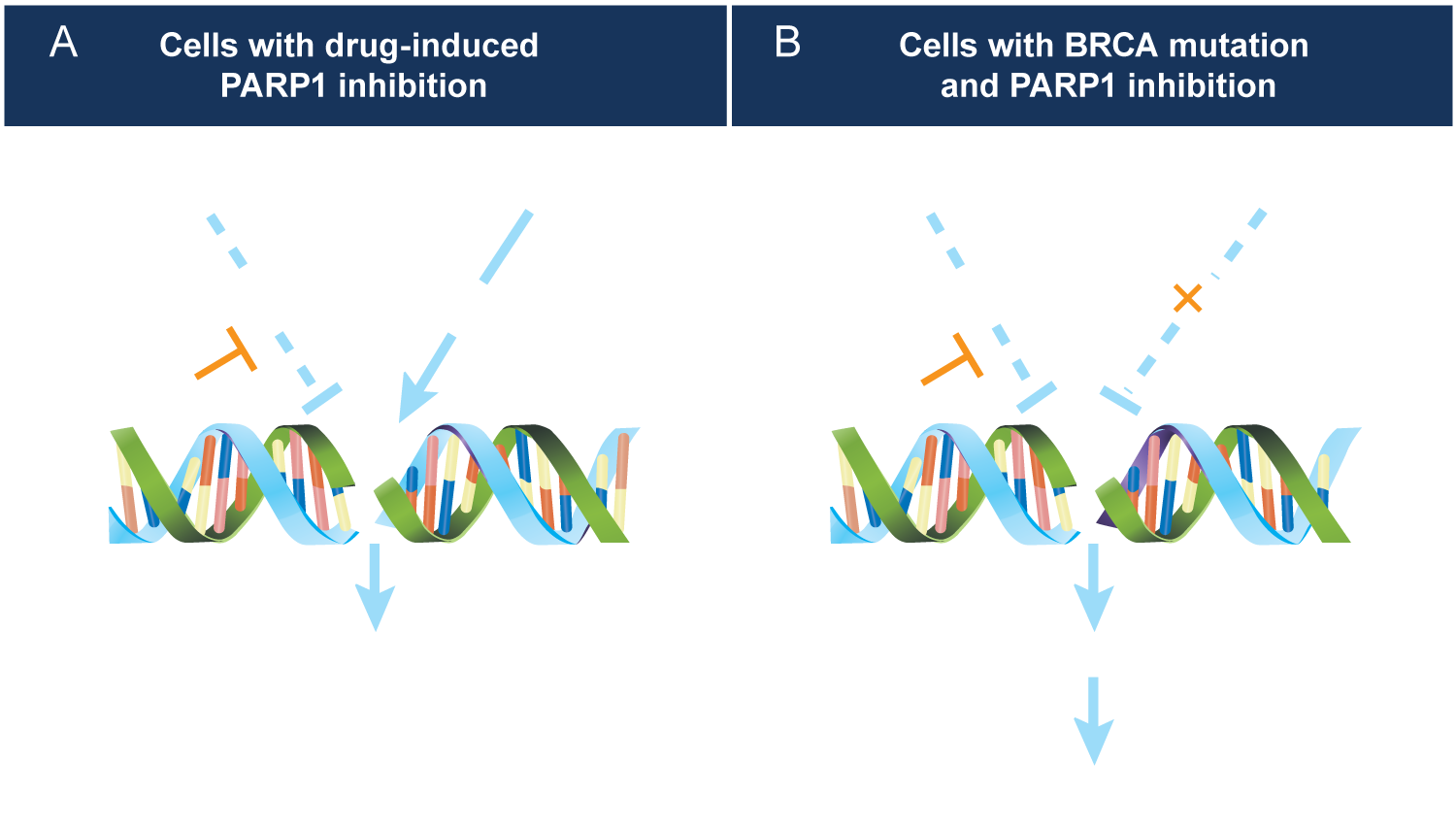 Iglehart JD. N Engl J Med 2009;361(2):189-91.
ENGOT-OV16/NOVA Trial of Niraparib Maintenance Therapy: Median PFS Results
Mirza MR et al. N Engl J Med 2016;375(22):2154-64.
Phase II OV21/PETROC Trial vs Phase III GOG 252 Trial for Patients with Stage II-IV Disease
* No significant difference versus IV carboplatin
1 Mackay H et al. Proc ASCO 2016;Abstract LBA5503; 2 Walker JL et al. Proc SGO 2016;Abstract LBA6.
ENGOT-OV16/NOVA Biomarker Populations
553 patients enrolled
gBRCAmut = germline BRCA mutation; HRD = homologous recombination deficiency
Mirza MR et al. N Engl J Med 2016;375(22):2154-64.
Clinical Implications of the ENGOT-OV16/NOVA Trial Results
Which patients benefit the most from niraparib maintenance therapy?

Based on prolongation of PFS:
Patients with germline BRCA mutations benefit (HR = 0.27; p < 0.001)
Patients with HRD-positive somatic BRCA mutations benefit (HR = 0.27; p = 0.02), and their response is similar to that of patients with germline BRCA mutations
Even patients without germline BRCA mutation and with HRD-negative disease benefit (HR = 0.58; p = 0.02).

Michael Birrer, MD, PhD
Comparison of PARP Inhibitors
Olaparib, niraparib and rucaparib
Niraparib is associated with higher thrombocytopenia
Rucaparib is associated with higher anemia
Toxicities are manageable
Veliparib
Binds more weakly to target than olaparib, niraparib and rucaparib
Potentially easier to combine with chemotherapy
Talazoparib
Has a higher binding capacity than other PARP inhibitors
Michael Birrer, MD, PhD